Гостиница «СОЖ» Славгородского УКП «Жилкомхоз»
Адрес: г. Славгород, 
ул. Октябрьская 3а, тел. 2-53-67
Режим работы: круглосуточно
Директор УКП «Жилкомхоз»   
Громыко П.М.
 
Юридический адрес:
Славгородское УКП «Жилкомхоз»
213245, Могилевская область, г.Славгород
ул.Краснофлотская, 34
р/с 3012018406373
ЦБУ 723 ф. 700 МОУ ОАО «АСБ «Беларусбанк»
г. Славгород, ул. К. Маркса, 5 УНП 700030585 Код 536
тел. 8(02246) 2-62-72 (диспетчер)
        8(02246)2-42-60 (приемная)
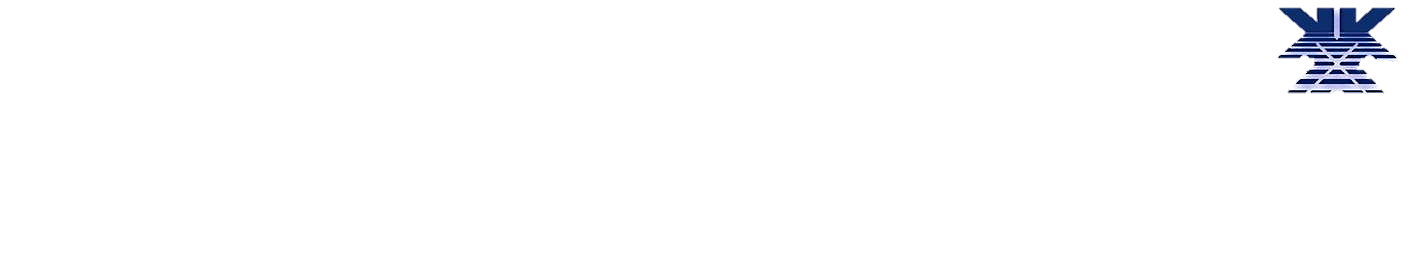 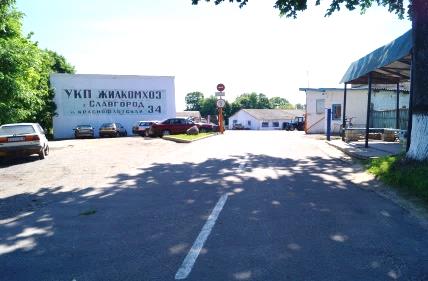 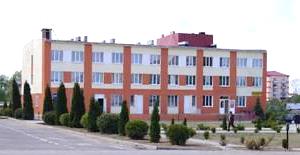 Славгородское 
УКП «Жилкомхоз» 
предлагает
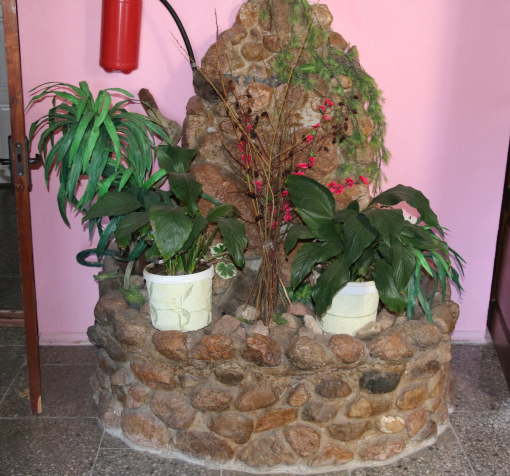 Славгородское УКП «Жилкомхоз» предоставляет услуги гостиницы 4 разряда, единовременной вместимостью 40 человек, с номерным фондом 30 номеров (одноместные, двухместные номера и номер «Люкс». Также предоставляются дополнительные услуги: прокат телевизора, холодильника, электрочайника.
Услуги оказываемые в гостинице
А знаете ли Вы, что с латыни «баня» переводится, как «развивающий грусть, изгоняющий боль»? Если Вы 1-2 раза в неделю ходите в баню не важно, в компании друзей или в гордом одиночестве, то вы оказываете колоссальную пользу своему организму. Считается, что пар успокаивает душу и освежает тело. Сауна также обуславливает превосходный косметический уход. А бассейн является оздоровительной и приятной процедурой, которая способствует укреплению психологического и эмоционального здоровья человека.
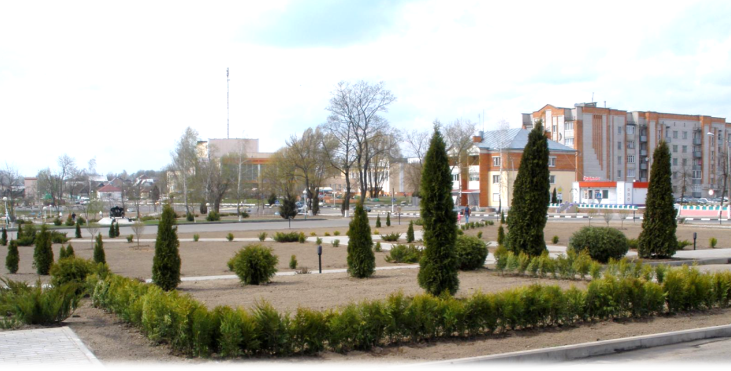 Славгородское УКП «Жилкомхоз» предоставляет платные услуги населению:
электромонтажные работы;
сантехнические работы;
услуги автотранспорта;
ритуальные услуги.
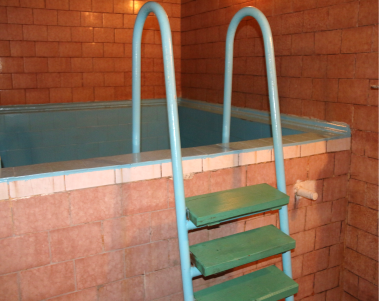 Услуги оказываемые в банно-оздоровительном комплексе
Банно-оздоровительный комплекс (БОК) Славгородского УКП «Жилкомхоз»

Адрес: г. Славгород, ул. Чапаева 56, 
тел. 2-72-32.
 Заведующая БОК   Адамченко Г.И.
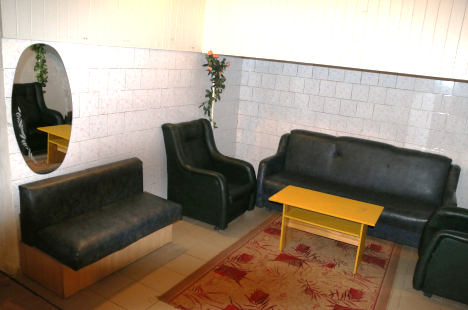 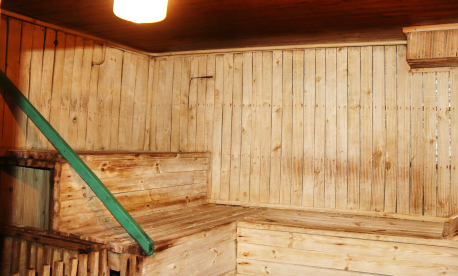 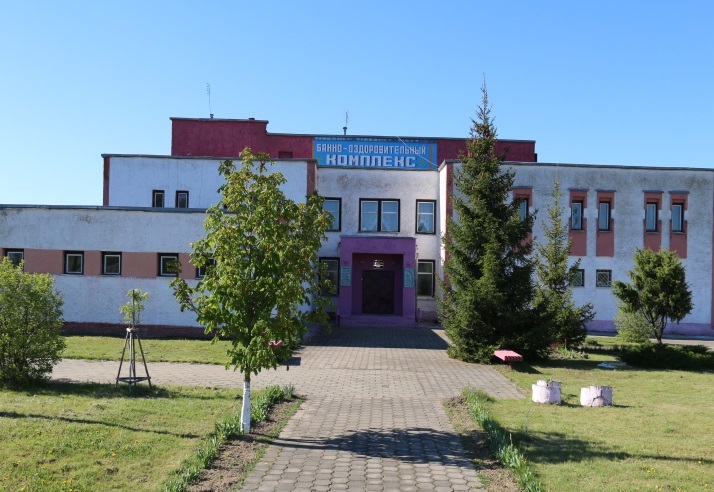 В банно-оздоровительном комплексе наряду с основными услугами (общее отделение с парной, бассейном, душевой, сауной), предоставляются и дополнительные платные услуги:
 предоставление в пользование банного белья (простыней, полотенец);
 предоставление в пользование сушуара (сушка феном);
предоставление велотренажёра;
реализация сопутствующих товаров (банных веников, туалетных принадлежностей: мыло, мочалок, шампуней и др.);
реализация напитков;
парикмахерские услуги.
Режим работы:
Выходные дни: понедельник, вторник
Среда-пятница: прием предварительных заказов на отделение сауна «Люкс» по предварительной оплате
Суббота, воскресенье: 15.00 – 21.00
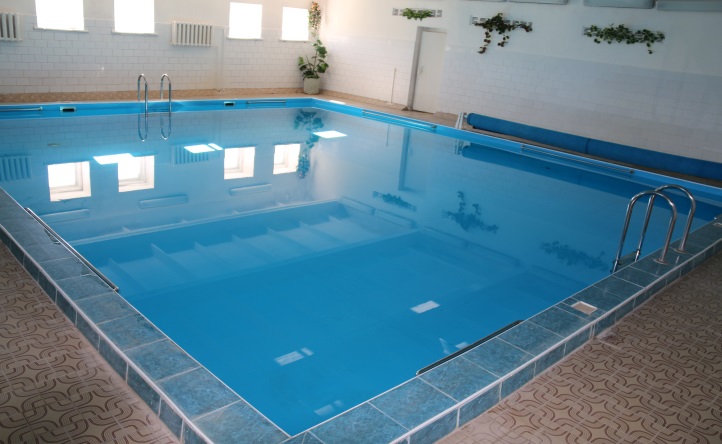 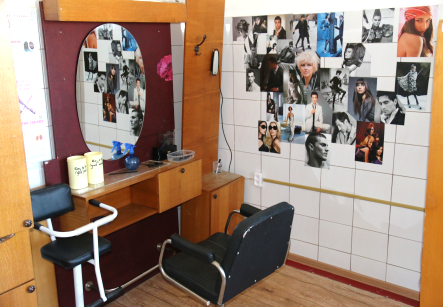 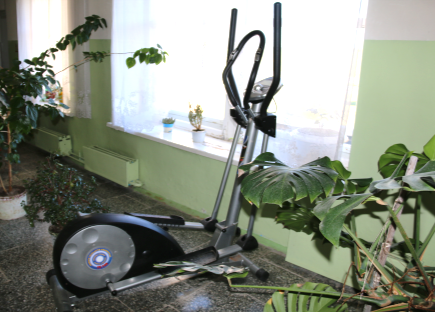